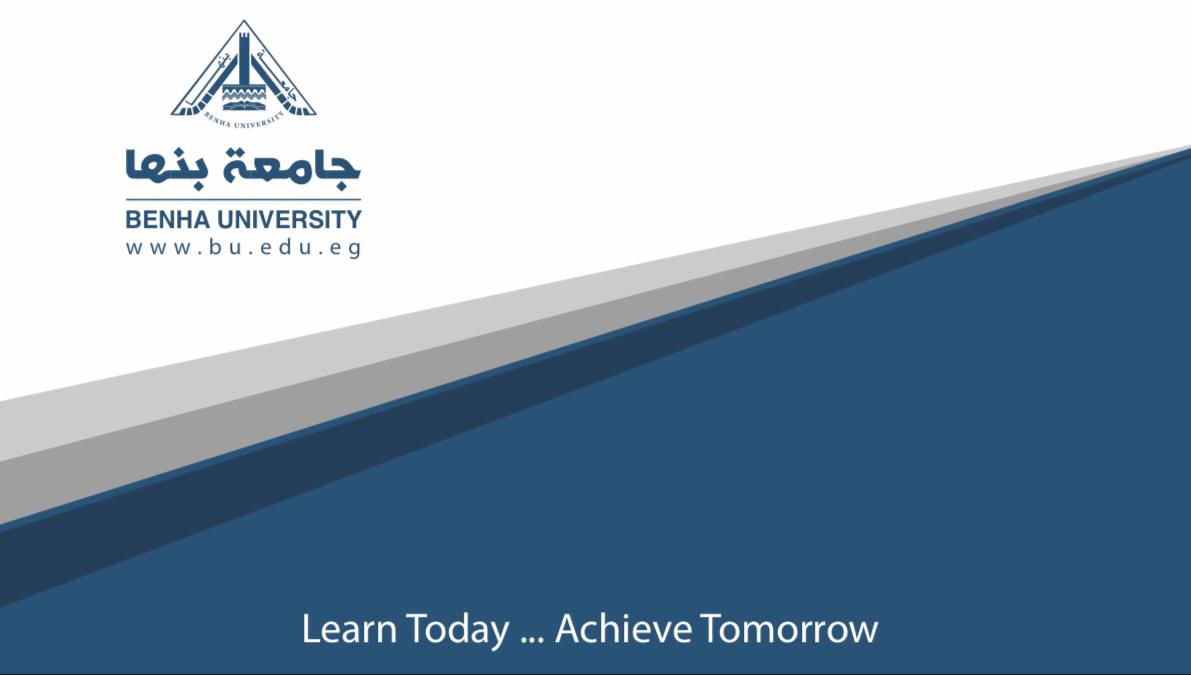 Media Translation
Dr Somaya Arafat
Mass Communication Dep.
4Lecture no.   
        CHARACTERISTICS OF TELEVISION
CHARACTERISTICS OF TELEVISION:
How do you feel while watching a match on television? Isn’t it almost like being there in the stadium? It is quite different from reading about the match in the next day’s newspaper or hearing a radio commentary. What makes the match on television more interesting? While radio has sound, television content includes both sound and visuals. This audio visual character of television makes it a magic medium which allows us to watch the world from our rooms. 
 خصائص التلفزيون:   
ما هو شعورك اثناء مشاهدة مباراة على التلفاز؟ ألا يشبه التواجد في الملعب تقريبا؟
إنه مختلف تماما عن القراءة عن المباراة في صحيفة اليوم التالي، أو سماع تعليق إذاعي. ما الذي يجعل المباراة على التلفزيون أكثر إثارة للاهتمام؟ بينما يتميز الراديو بعنصر الصوت ، فإن المحتوى التلفزيوني يتضمن كلا  من الصوت والمرئيات. هذه الشخصية السمعية ً البصرية للتلفزيون تجعلها وسيلة سحرية تسمح لنا بمشاهدة العالم من غرفنا.
Television as a Mass Medium
 The audio visual quality makes television images more memorable How is watching television different from going for a movie? To watch television you need not leave your room. No need of going to the movie theatre or buying tickets, you can watch television in your home  with your family .This is why television is generally regarded as a domestic medium. 

 التلفزيون كوسيلة جماهيرية:
  تساعد الجودة السمعية والبصرية للصور التليفزيونية على جعل الرسالة أكثر  تذكرا من جانب الجمهور. كيف تختلف مشاهدة التلفزيون عن الذهاب للسينما؟ لمشاهدة التلفاز لا تحتاج إلى مغادرة غرفتك، لا حاجة للذهاب إلى العروض المسرحية أو شراء التذاكر. يمكنك مشاهدة التلفزيون في منزلك مع عائلتك. هذا السبب هو ماجعل التليفزيون وسيلة منزلية.
It provides entertainment and information inside our homes and has become an integral part of our everyday lives. It can actually pattern our daily activities. Is your family used to watch their favorite serial at a particular time and adjust dinner timings accordingly? This domestic nature of television influences the content also. TV makes the viewers experience a sense of closeness to the anchors of a show or with the characters in a serial.                                               

يوفر التليفزيون الترفيه والمعلومات  داخل منازلنا، وأصبح جزءا لا يتجزأ من حياتنا اليومية. ويمكنه في الواقع ينمذج أنشطتنا اليومية. هل عائلتك معتادة على مشاهدة المسلسل المفضل لديهم  في وقت محدد؟ هذه الطبيعة ً وبالتالي تعدل او تضبظ مواعيد العشاء وفقا لهذا الموعد ؟ الطبيعة المنزلية للتلفزيون تؤثر على المحتوى أيضا، فالتلفزيون يجعل المشاهدين يشعرون بالتقارب مع مرتكزات  العرض أو مع الشخصيات في المسلسل.
Role of Television as a Mass Medium:
   What will you do if you hear that there is a bomb blast in  our city? You may switch on your television set for more information. This is because the live nature of television allows it to transmit visuals and information almost instantly. So another important characteristic of television is that it is capable of being a live medium. The visuals of an earthquake in Indonesia can reach your television set in almost no time. This capacity of the medium makes it ideal for transmitting live visuals of news and sports events. 
دور التلفزيون كوسيلة جماهيرية : 
ماذا ستفعل إذا سمعت أن هناك انفجار قنبلة في مدينتنا؟ يمكنك تشغيل جهاز التلفزيون لمزيد من المعلومات، وذلك لأن الطبيعة الحية للتلفزيون تسمح له بنقل المرئيات والمعلومات على الفور. ولذا فمن السمات الهامة الأخرى للتلفزيون أنه قادر على أن يكون وسيطا حيا، حيث يمكن أن يصل منظرالزلزال مثلا في إندونيسيا إلى جهاز التلفزيون الخاص بك في أي وقت تقريبا وهذه السمة من التليفزيون وسيلة  لنقل المرئيات الحية المتعلقة بالأخبار والأحداث الرياضية.
If you are watching a football match in a television channel, you can almost instantly see the goal hit by your favorite team.   
On the other hand, you can read about the football match only in the next day’s newspaper. Television allows you to witness events which happen thousands of miles away. All of us know that there are a large number of people who cannot read or write, such people may not be able to read a newspaper, but they can watch television.

إذا كنت تشاهد مباراة كرة قدم في قناة تلفزيونية ، يمكنك على الفور رؤية الهدف الذي أحرزه فريقك المفضل. ومن ناحية أخرى، لا يمكنك القراءة عن مباراة كرة القدم إلا في صحيفة اليوم التالي. والتلفزيون يسمح لك بمشاهدة الأحداث التي تقع على بعد آلاف الأميال، ويعلم جميعنا أن هناك عدد من الأشخاص لا يمكنهم القراءة أو الكتابة، وهؤلاء بالطبع لا يتمكنون من قراءة الصحف، ولكن يمكنهم مشاهدة التلفزيون.
Any one with a television receiver can access the information shown on television. This makes it an ideal medium to transmit messages to a large audience. In a country like ours- with a huge illiterate people, this characteristic of television makes it an ideal instrument for transmitting social messages. 
very wide reach. It is truly a mass medium. T.V.has a 

ويمكن لأي شخص لديه جهاز استقبال تلفزيوني الوصول إلى المعلومات المعروضة على التلفزيون، وهذا يجعله وسيلة مثالية لنقل الرسائل إلى جمهور كبير. وفي بلد مثل بلدنا ، مع عدد كبير من السكان الأميين- فإن هذه الخاصية في التلفزيون تجعل منه أداة مثالية لنقل الرسائل الاجتماعية، ولذا يتمتع التليفزيون بخاصية إمكانية الوصول على نطاق واسع.إنه حقا وسيلة جماهيرية .
Best wishes
Dr. Somaya Arafat